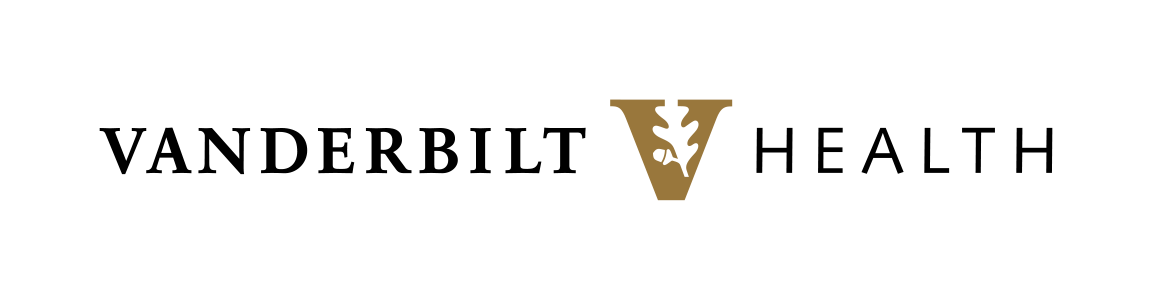 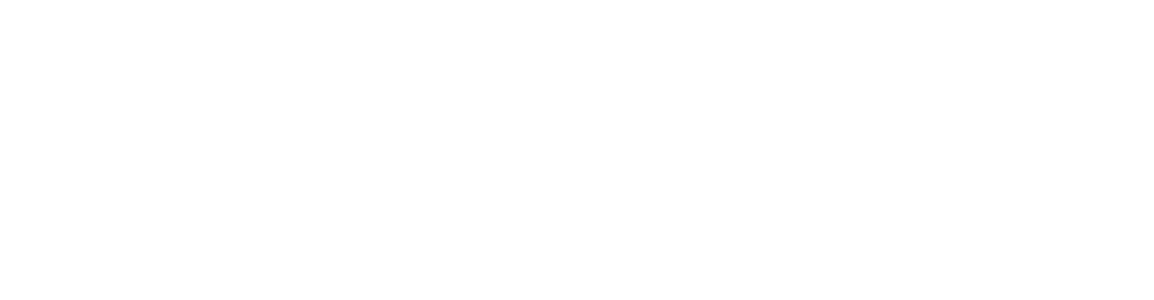 Presentation Title
Subtitle / date
Confidential – do not distribute
Slide Title
Slide text goes here
Slide with an image
Slide text goes here
Image goes here
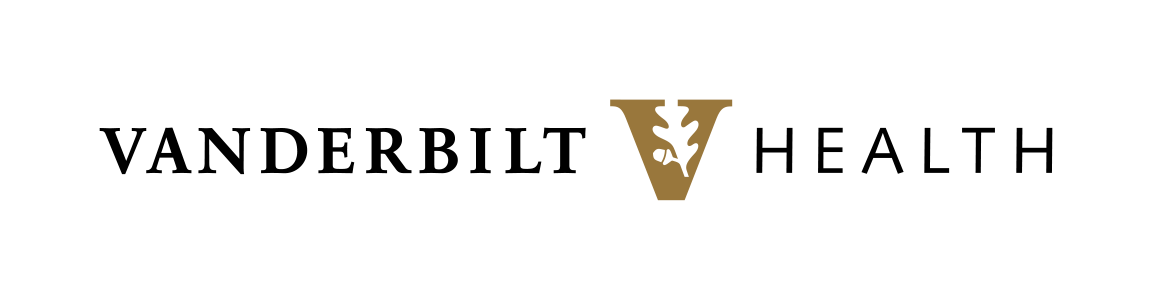 Thank you
Confidential – do not distribute
Colors
Primary palette
Avoid using black, red, large areas of gold, pink and orange.